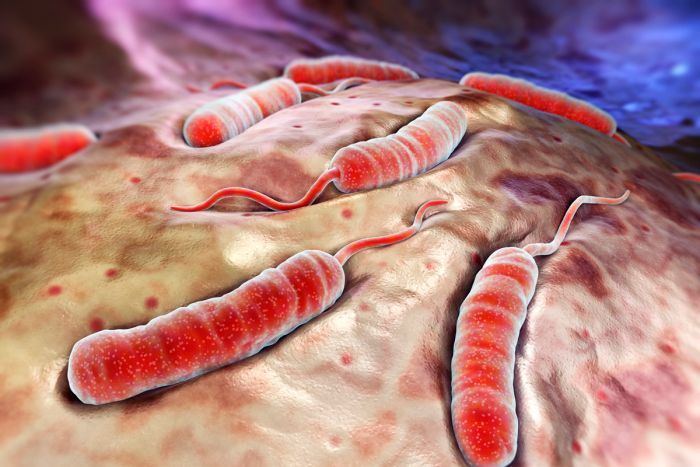 V. CHOLERAE: Baceterial Pathogenesis
PATH 417 – GOY Isabelle - UBC
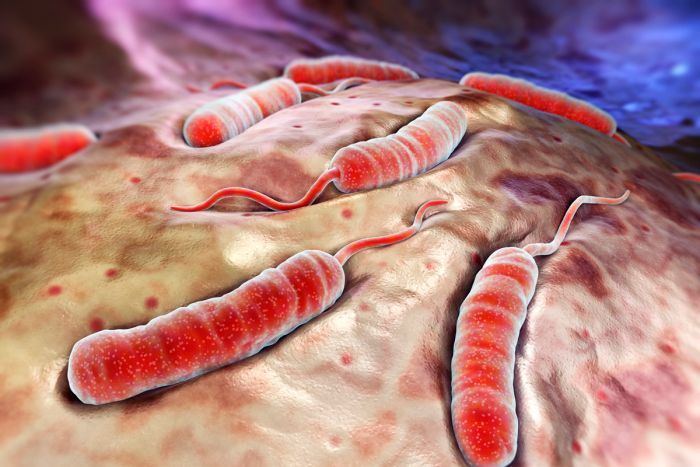 - non invasive, motile, gram-negative bacteria-create Biofilms-Chitin-regulated type-IV Pilus- indirect toxicity: enterotoxin secretion: 	The AB5 ribosyltranferase-Serogroups: O1 & O139
V. Cholerae ID
Bacteria pathway in Human
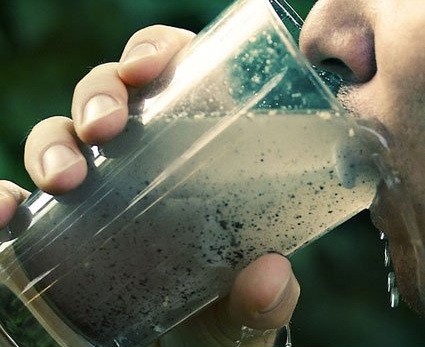 From entry to colonization
Mouth: Infected food or water ingested.
From mouth to intestine: Flagella & mucinase  mucus hydrolyzation
Small intestine: Adherence to epithelia & settlement of biofilms.
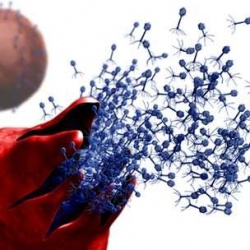 Adherence & penetration:Bacteria must defeat the mucus barrier
Motility of V. cholerae needed
~10^11  living bacteria to infect succesfully the host
Upregulation of colonization factors: 
Toxin coregulated pilus (TCP):
TcpF (toxin coregulated pilus factor) secretion
Bacterium-bacterium interaction: promotion of colonization
CTXΦ receptor: cholera toxin genes carrier

GbpA: 
Increase mucin production  Mediate penetration

N-acetylglucosamine-binding protein:
Regulation of the mucus barrier in the gut
Biofilm formation: WHY?
Adherence to small intestine
Reduces sensibility to:
Bile
AMPs
mechanical clearance
Increases virulence
Biofilm formation: HOW?
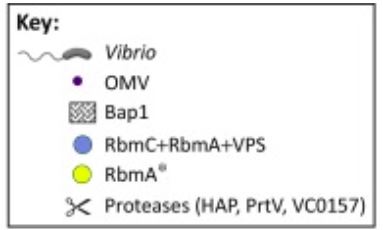 Bap1: help bacteria to adere to epithelium surface
Flagellar motility: σ54-dependent activator FlrA
Biofilm matrix production (blue) =
High concentration of c-di-GMP 
Biofilm activators expression: VpsR and VpsT
TCP adherence factor: formation of chitin
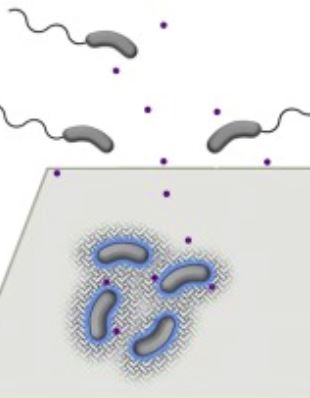 Biofilm formation: HOW?
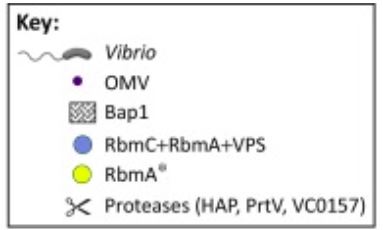 4. Protease secretion: HAP, PrtV and VC0157
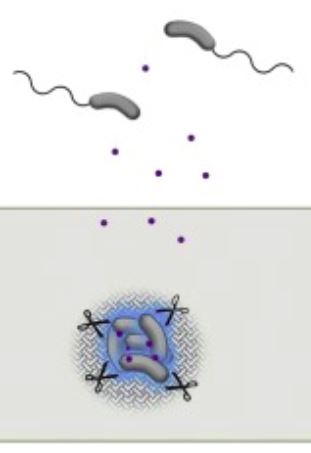 Biofilm formation: HOW?
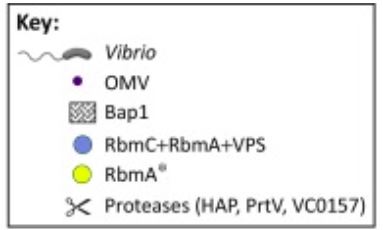 5. Bacteria binding to RbmA (yellow)  biofilm development
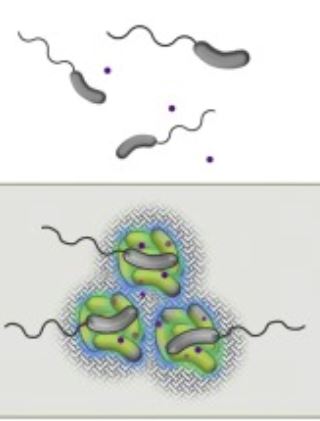 Biofilm formation: HOW?
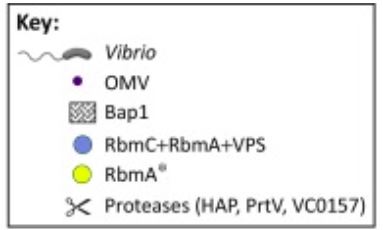 6. Biofilm matrix secretion by the new incomers  expansion

WHERE ?: Small intestine on the villous axis
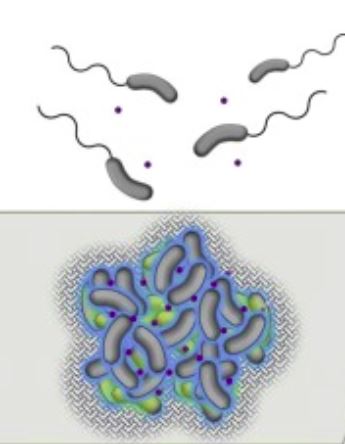 The AB5 ribosyltranferase
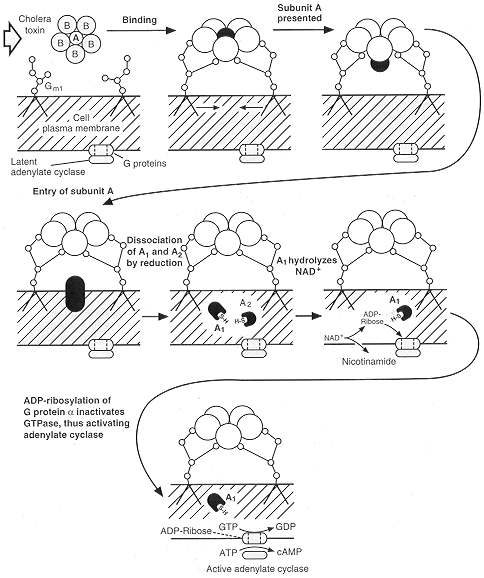 Mucinases secretion: 
Gangliosides  Monosialosyl gangliosides (MG)
Bacteria subunit B binds to MG
Subunit A enters enterocyte
Activation of the G protein Gsa
G protein to stay in its GTP-bound form
continual stimulation of adenylate cyclase 
cAMP increases
 activation of the cystic fibrosis transmembrane conductance regulator (CFTR)
Dramatic efflux of ions
The AB5 ribosyltranferase
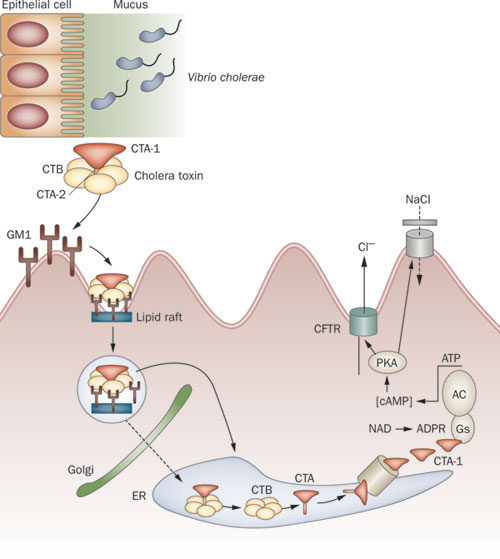 Dramatic efflux of ions:
Cl- export enhanced
NaCl absorption inhibited
Water, Na+, K+ & HCO3- secreted to intestinal lumen

 IONS INBALANCE
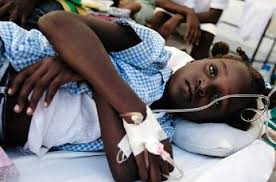 How V. cholerae kills ?
Osmotic & electrolyte desiquilibrum: Na+, HCO3- and glucose move to intestinal lumen  Water follows  Diahrea
Ions & water migrate from blood: low blood pressure & weak heart pulse

DEHYDRATION without diagnosis, leads to death

Easy to treat with oral rehydration salts solution !